TRƯỜNG ĐẠI HỌC SƯ PHẠM TP HỒ CHÍ MINH
BÀI 20
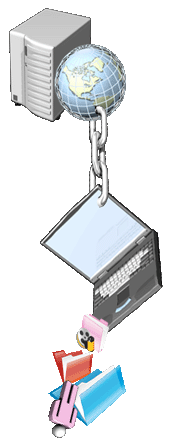 MẠNG MÁY TÍNH(TIẾT 2)
SVTH: NGUYỄN THỊ THANH THẢO
LỚP:   TIN 4 - KHOA: CNTT
MSSV: 33103052
Bài toán thực tế
10M
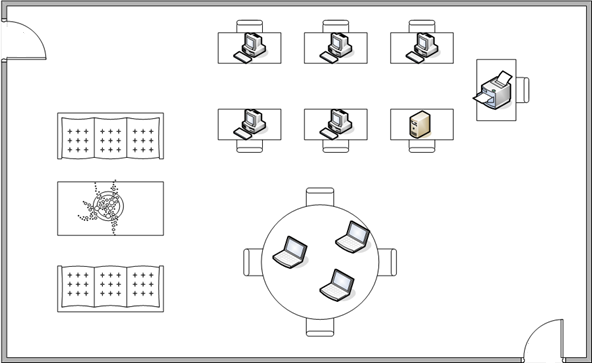 Máy 4
Máy 5
Máy 6
Máy in
Máy 3
Máy 2
Máy 1
7M
Phòng nghỉ dành cho Giáo viên
Thiết kế 1 mạng máy tính ở phòng nghỉ GV của trường trung học thực hành.
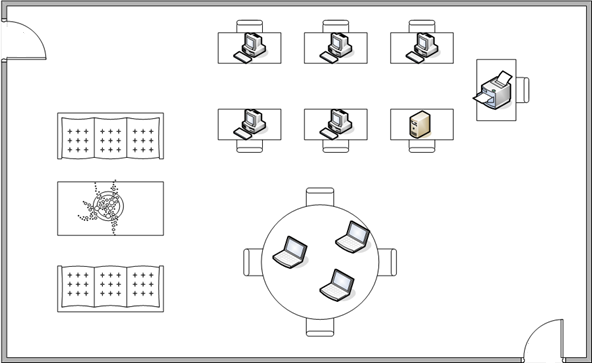 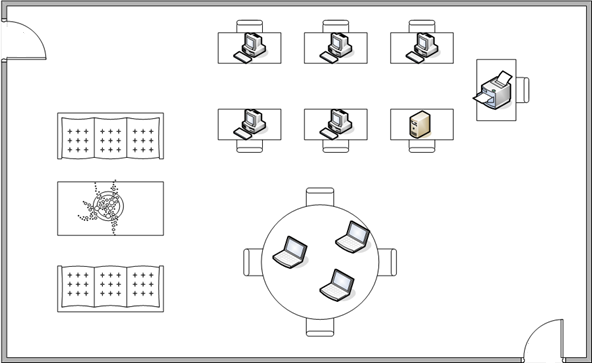 Kích thước phòng 10 x 7
Có 6 máy tính  PC (máy 1 cấu hình mạnh hơn các máy khác ).
Máy in
Máy 4
Máy 4
Máy 5
Máy 4
Máy 6
Máy in
Máy 3
Máy 2
Máy 1
Các máy tính có thể chia sẻ tài nguyên và sử dụng chung máy in.
Cho phép Laptop truy cập không dây
Thiết kế mô hình mạng máy tính như thế nào cho phù hợp với các yêu cầu?
Các máy tính ở gần nhau, loại mạng sử dụng trong phòng nghỉ GV là loại nào đây?
Bố trí theo kiểu nào?
1 máy có cấu hình mạnh hơn để làm gì?
Đây nè, mạng máy tính (tiết 2) trang 137, SGK tin học 10.
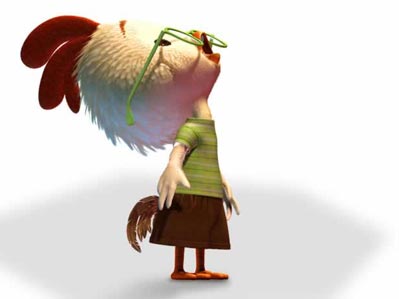 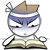 III. Phân loại mạng máy tính
III. Phân loại mạng máy tính
Phân loại theo góc độ địa lí:
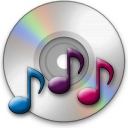 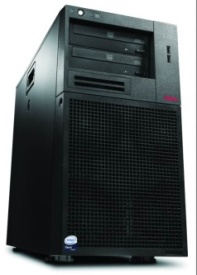 PC4
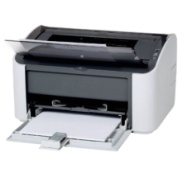 LAN: là mạng kết nối các máy tính ở gần nhau
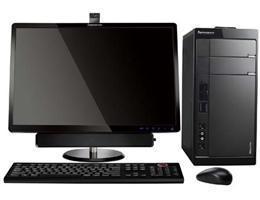 Máy in
Máy chủ
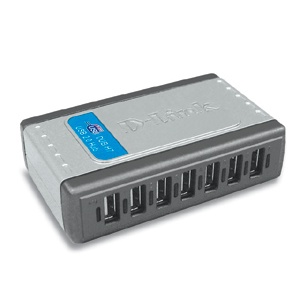 Hub
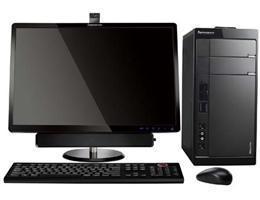 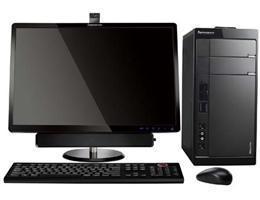 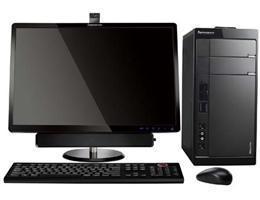 PC1
PC3
PC2
III. Phân loại mạng máy tính
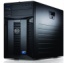 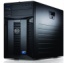 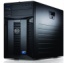 Phân loại theo góc độ địa lí:
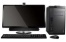 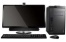 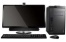 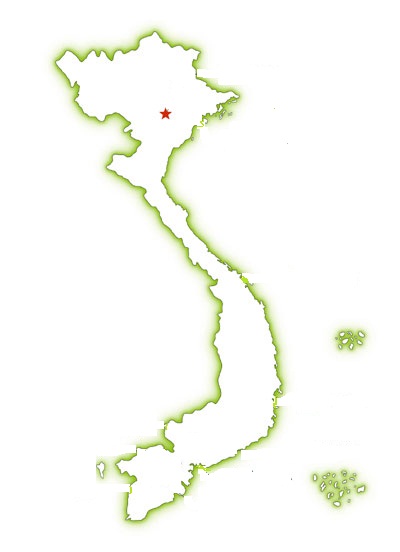 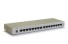 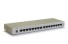 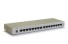 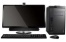 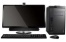 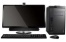 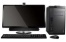 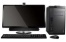 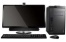 Hà Nội
WAN: là  mạng kết nối những máy tính ở cách nhau những khoảng cách lớn. Mạng WAN thường liên kết các mạng cục bộ.
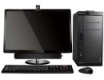 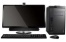 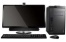 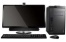 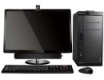 Đà Nẵng
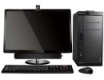 TPHCM
III. Phân loại mạng máy tính
Phân loại theo góc độ địa lí:
Sự khác nhau giữa mạng LAN và mạng WAN trong mạng máy tính?
III. Phân loại mạng máy tính
Hub
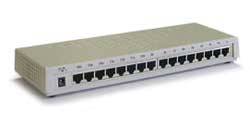 Cáp mạng
III. Phân loại mạng máy tính
2. Phân loại theo môi trường truyền thông:
Mạng không dây
Mạng có dây
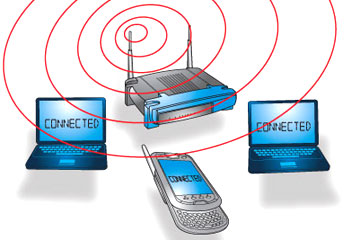 Sự khác biệt cơ bản của mạng có dây và mạng không dây?
III. Phân loại mạng máy tính
2. Phân loại theo môi trường truyền thông:
Mạng có dây:
Mạng có dây sử dụng đường truyền hữu tuyến như cáp đồng trục, cáp quang, đường điện thoại…
Mạng không dây: 
Mạng không dây sử dụng đường truyền vô tuyến như sóng radio, tia hồng ngoại….
III. Phân loại mạng máy tính
3. Phân loại theo chức năng :
Mạng khách chủ
Mạng ngang hàng
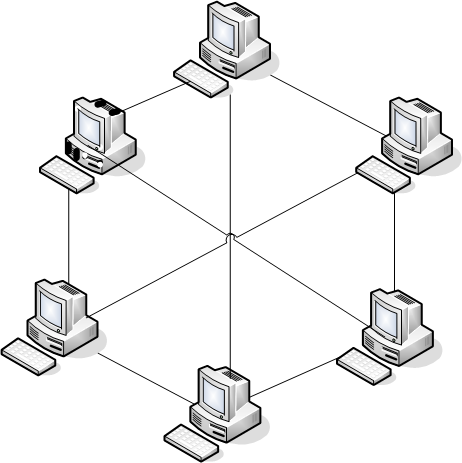 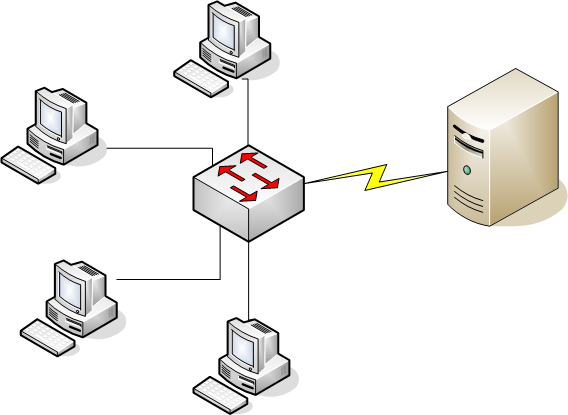 III. Phân loại mạng máy tính
3. Phân loại theo chức năng :
Mạng ngang hàng
Đặc điểm: 
Các máy tính đều bình đẳng với nhau
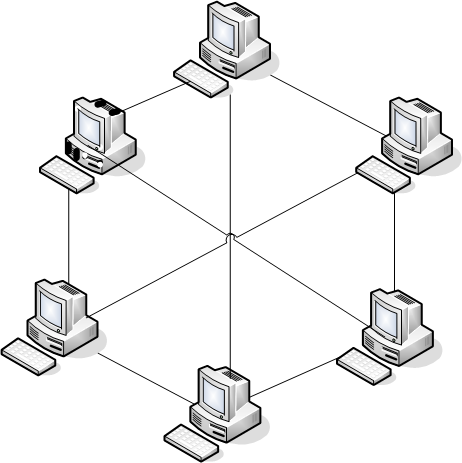 Ưu điểm: 
Chi phí thấp
Bảo trì đơn giản
Nhược điểm: 
Tài nguyên phân tán
Bảo mật kém
III. Phân loại mạng máy tính
3. Phân loại theo chức năng:
Mạng khách chủ
Đặc điểm: 
Một hay một vài máy đóng vai trò làm server.
Các máy còn lại là máy khách
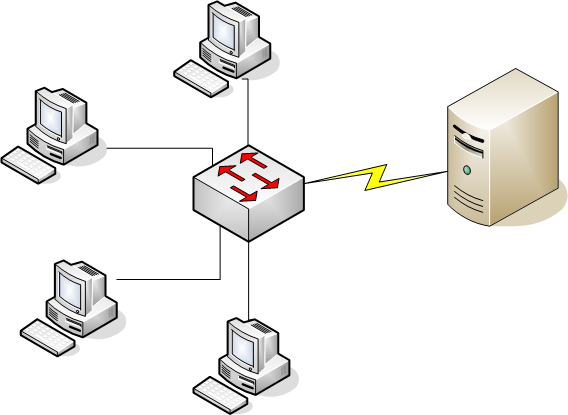 Ưu điểm: 
Bảo mật cao
Dễ dàng tích hợp công nghệ mới
Nhược điểm: 
Chi phí cao
Sự mở rộng tùy thuộc vào thiết bị trung tâm
Đòi hỏi phải có nhân viên quản trị mạng
Phân loại mạng máy tính
Theo góc độ địa lí
Theo môi trường truyền thông
Theo chức năng
Mạng LAN
Mạng WAN
Mạng có dây
Mạng không dây
Mạng ngang hàng
Mạng khách chủ
IV. Các mô hình mạng
IV. Các mô hình mạng
Lưu ý
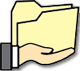 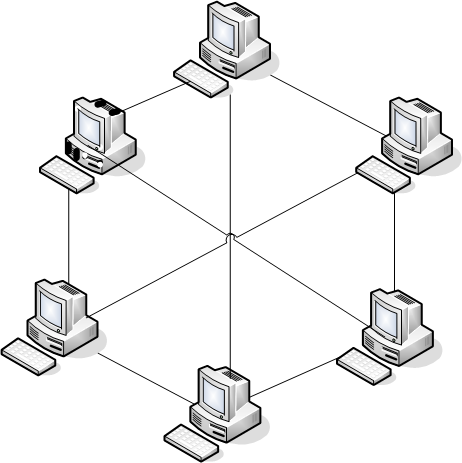 Máy chủ
Máy khách
IV. Các mô hình mạng
Lưu ý
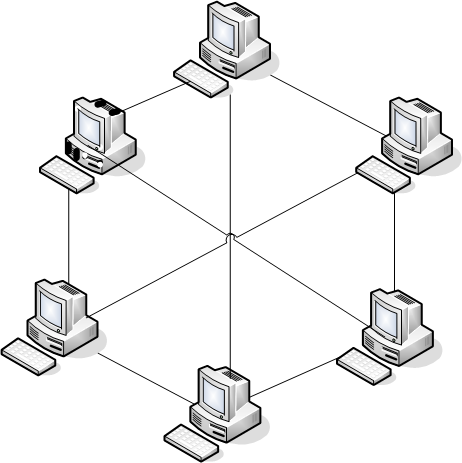 Máy khách
Máy chủ
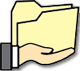 IV. Các mô hình mạng
Lưu ý
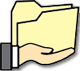 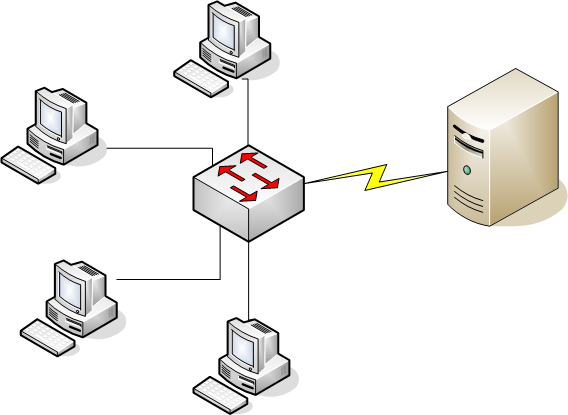 Máy chủ
Máy khách
IV. Các mô hình mạng
Sự khác nhau giữa mô hình mạng ngang hàng và mô hình mạng khách chủ?
IV. Các mô hình mạng
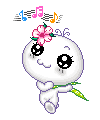 Củng cố
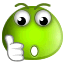 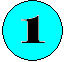 C
L
I
E
N
T
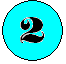 W
A
N
T
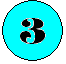 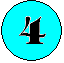 S
E
R
V
E
R
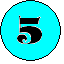 R
L
A
N
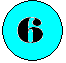 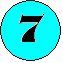 P
E
E
R
T
O
P
E
E
R
T
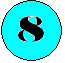 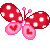 Hàng ngang số 1:
Máy sử dụng tài nguyên do chủ cung cấp được gọi là gì?(tên tiếng Anh)
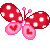 Hàng ngang số 2:
Mạng kết nối các máy tính ở cách nhau những khoảng cách lớn gọi là gì?(tên tiếng Anh)
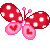 Hàng ngang số 4:
Máy tính đảm bảo việc phục vụ cho các máy khách được gọi là gì? (tên tiếng Anh)
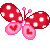 Hàng ngang số 6:
Mạng kết nối các máy tính ở gần nhau được gọi là gì? (tên tiếng Anh)
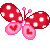 Hàng ngang số 7:
Mô hình mạng trong đó các máy tính đều bình đẳng với nhau?(tên tiếng Anh)
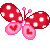 Bài học kết thúc
Cám ơn Thầy Cô và các bạn đã theo dõi.